The school community
20XX
学生会社团竞选
汇报人：XXX   时间：XX年XX月
添加标题文字
01
添加标题文字
02
目 录
CONTENTS
添加标题文字
03
添加标题文字
04
community
01
NAME
在此输入您的图表说明文字，在此输入您的图表说明文字，在此输入您的图表说明文字在此输入您的图表说明文字，在此输入您的图表说明文字，在此输入您的图表说明文字
学校社团
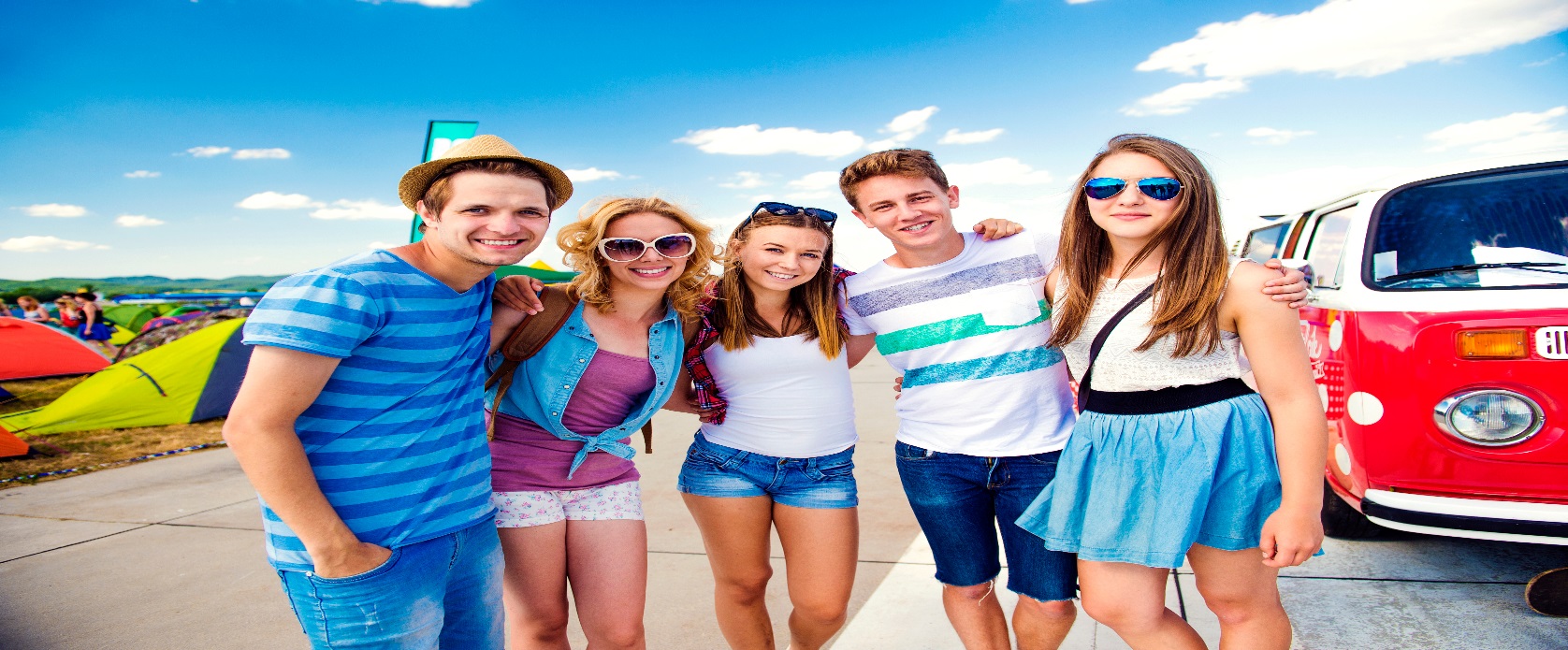 您的姓名
您的姓名
您的姓名
您的姓名
职位
职位
职位
职位
添加标题文字
点击添加相关标题文字，点击添加相关标题文字，点击添加相关标题文字，点击添加相关标题文字，点击添加相关标题文字。
点击添加相关标题文字，点击添加相关标题文字，点击添加相关标题文字，点击添加相关标题文字，点击添加相关标题文字。
点击添加相关标题文字，点击添加相关标题文字，点击添加相关标题文字，点击添加相关标题文字，点击添加相关标题文字。
点击添加相关标题文字，点击添加相关标题文字，点击添加相关标题文字，点击添加相关标题文字，点击添加相关标题文字。
WORK REVIEW
添加标题文字
WORK REVIEW
此部分内容作为文字排版占位显示 （建议使用主题字体）
此部分内容作为文字排版占位显示 （建议使用主题字体）
此部分内容作为文字排版占位显示 （建议使用主题字体）
此部分内容作为文字排版占位显示 （建议使用主题字体）
此部分内容作为文字排版占位显示 （建议使用主题字体）
此部分内容作为文字排版占位显示 （建议使用主题字体）
添加标题文字
WORK REVIEW
点击添加小标题

请替换文字内容，点击添加相关标题文字，修改文字内容，也可以直接复制你的内容到此。
点击添加内容
点击添加内容
点击添加内容
点击添加内容
添加标题文字
WORK REVIEW
Insert Header Topic Here
WHAT MAKES US DIFFERENT ?

We have many PowerPoint templates that has been specifically designed to help anyone that is stepping into the world of PowerPoint for the very first time.
Insert Header Topic Here
community
02
NAME
在此输入您的图表说明文字，在此输入您的图表说明文字，在此输入您的图表说明文字在此输入您的图表说明文字，在此输入您的图表说明文字，在此输入您的图表说明文字
学校社团
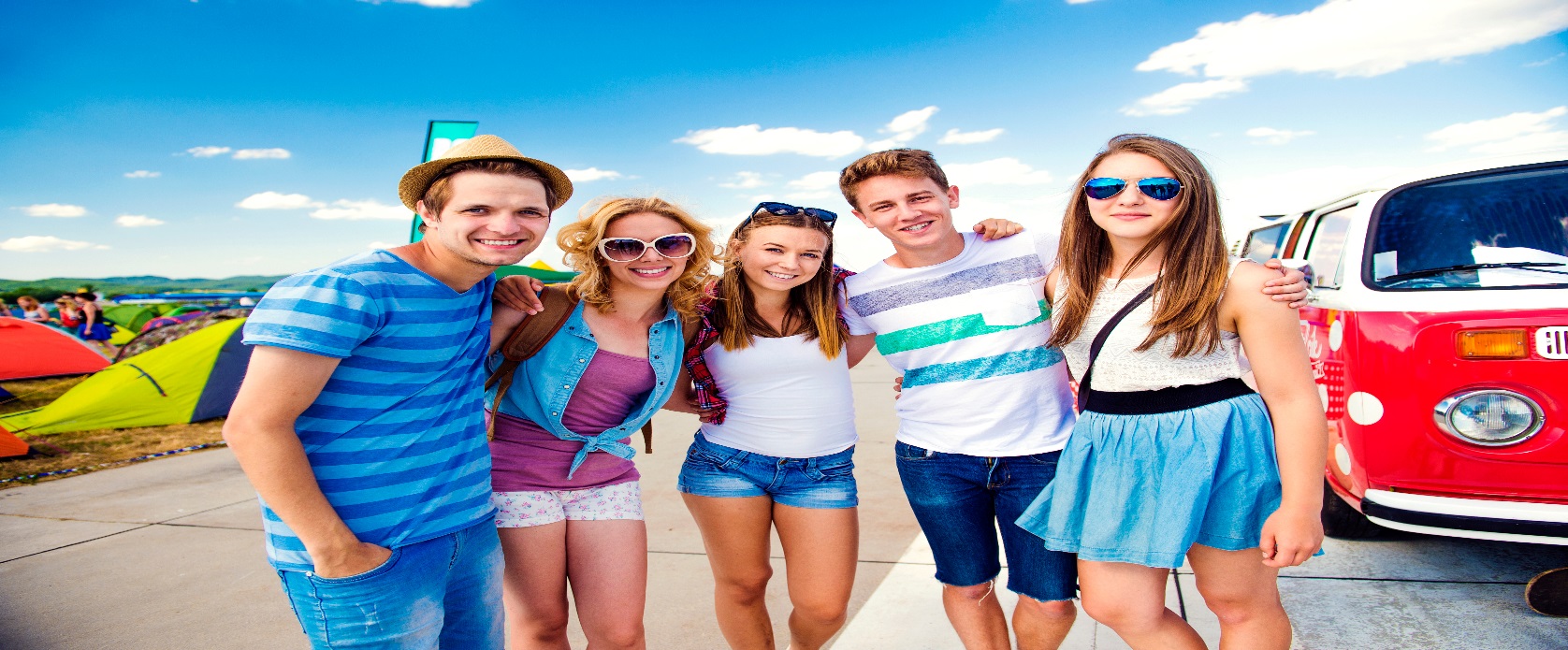 添加标题文字
WORK REVIEW
THEORY
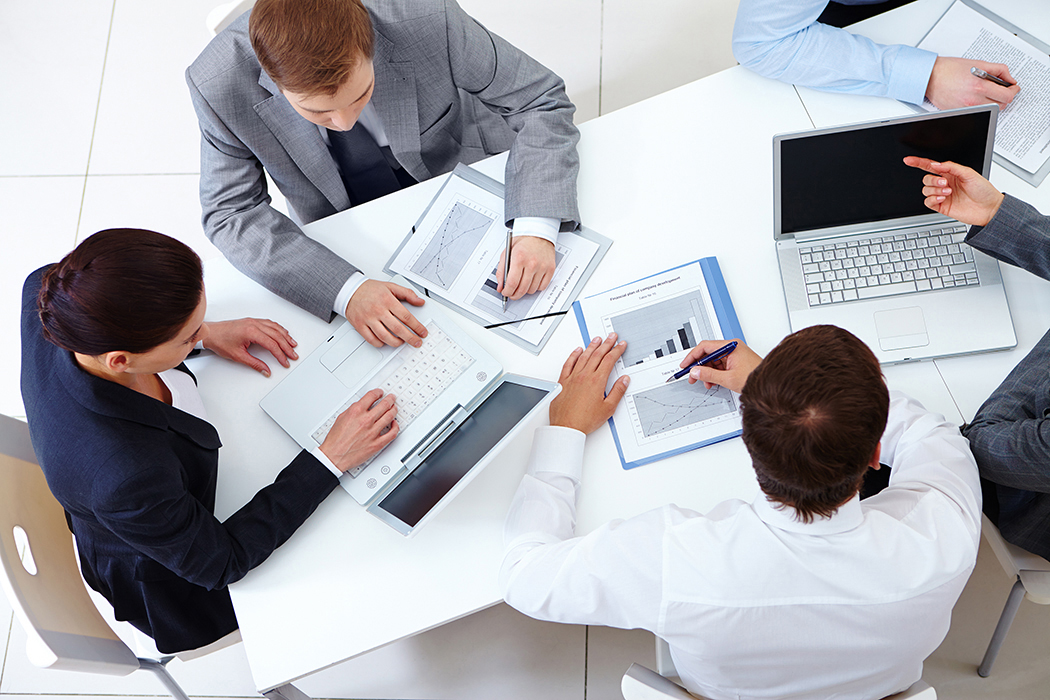 简要文字内容
简要文字内容
简要文字内容
点击输入简要文字内容，文字内容需概括精炼，不用多余的文字修饰，言简意赅的说明分项内容……。
点击输入简要文字内容，文字内容需概括精炼，不用多余的文字修饰，言简意赅的说明分项内容……。
点击输入简要文字内容，文字内容需概括精炼，不用多余的文字修饰，言简意赅的说明分项内容……。
添加标题文字
WORK REVIEW
文字内容
点击添加相关标题文字，点击添加相关标题文字，点击添加相关标题文字，点击添加相关标题文字
文字内容
点击添加相关标题文字，点击添加相关标题文字，点击添加相关标题文字，点击添加相关标题文字
文字内容
点击添加相关标题文字，点击添加相关标题文字，点击添加相关标题文字，点击添加相关标题文字
换文字内容
点击添加相关标题文字，点击添加相关标题文字，点击添加相关标题文字，点击添加相关标题文字
文字内容
点击添加相关标题文字，点击添加相关标题文字，点击添加相关标题文字，点击添加相关标题文字
添加标题文字
WORK REVIEW
单击此处添加标题
此处添加详细文本描述，建议与标题相关并符合整体语言风格，语言描述尽量简洁生动。
单击此处添加标题
此处添加详细文本描述，建议与标题相关并符合整体语言风格，语言描述尽量简洁生动。
单击此处添加标题
此处添加详细文本描述，建议与标题相关并符合整体语言风格，语言描述尽量简洁生动。
单击此处添加标题
此处添加详细文本描述，建议与标题相关并符合整体语言风格，语言描述尽量简洁生动。
添加标题文字
标题文本预设
WORK REVIEW
标题文本预设
此部分内容作为文字排版占位显示（建议使用主题字体）
此部分内容作为文字排版占位显示（建议使用主题字体）
标题文本预设
此部分内容作为文字排版占位显示（建议使用主题字体）
1
2
3
添加标题文字
WORK REVIEW
YOUR TITLE
Add related
title words
点击添加相关标题文字，点击添加相关标题文字，点击添加相关标题文字，点击添加相关标题文字，点击添加相关标题文字，点击添加相关标题文字，点击添加相关标题文字，点击添加相关标题文字，点击添加相关标题文字，点击添加相关标题文字，点击添加相关标题文字，点击添加相关标题文字，点击添加相关标题文字。
community
03
NAME
在此输入您的图表说明文字，在此输入您的图表说明文字，在此输入您的图表说明文字在此输入您的图表说明文字，在此输入您的图表说明文字，在此输入您的图表说明文字
学校社团
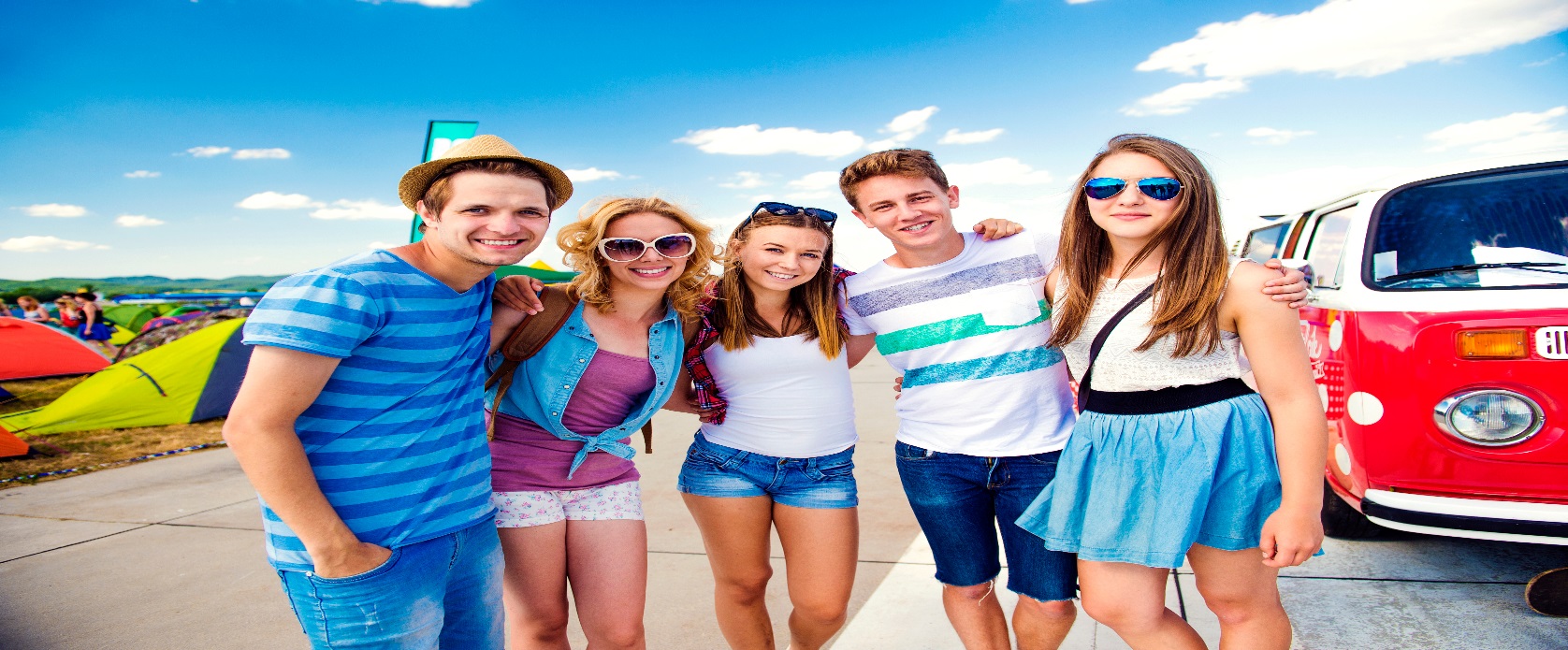 添加标题文字
WORK REVIEW
请替换文字内容
点击添加相关标题文字，点击添加相关标题文字，点击添加相关标题文字，点击添加相关标题文字，点击添加相关标题文字，点击添加相关标题文字，点击添加相关标题文字。
请替换文字内容
MARKETING TEAM
请替换文字内容
点击添加相关标题文字，点击添加相关标题文字，点击添加相关标题文字，点击添加相关标题文字，点击添加相关标题文字，点击添加相关标题文字，点击添加相关标题文字。
添加标题文字
WORK REVIEW
单击此处添加标题
点击添加相关标题文字，点击添加相关标题文字，点击添加相关标题文字，点击添加相关标题文字，点击添加相关标题文字。
添加标题文字
WORK REVIEW
单击添加标题
单击添加标题
此处添加详细文本描述，建议与标题相关并符合整体语言风格，语言描述尽量简洁。
此处添加详细文本描述，建议与标题相关并符合整体语言风格，语言描述尽量简洁。
单击添加标题
此处添加详细文本描述，建议与标题相关并符合整体语言风格，语言描述尽量简洁。
添加标题文字
WORK REVIEW
请替换文字内容
请替换文字内容
请替换文字内容
请替换文字内容
点击添加相关标题文字，点击添加相关标题文字，点击添加相关标题文字，点击添加相关标题文字，点击添加相关标题文字。
点击添加相关标题文字，点击添加相关标题文字，点击添加相关标题文字，点击添加相关标题文字，点击添加相关标题文字。
点击添加相关标题文字，点击添加相关标题文字，点击添加相关标题文字，点击添加相关标题文字，点击添加相关标题文字。
点击添加相关标题文字，点击添加相关标题文字，点击添加相关标题文字，点击添加相关标题文字，点击添加相关标题文字。
01
02
03
04
添加标题文字
WORK REVIEW
请替换文字内容
请替换文字内容
请替换文字内容，点击添加相关标题文字，修改文字内容，也可以直接复制你的内容到此。
请替换文字内容，点击添加相关标题文字，修改文字内容，也可以直接复制你的内容到此。
添加
文本
添加
文本
添加
文本
添加
文本
请替换文字内容
请替换文字内容
请替换文字内容
请替换文字内容
点击添加相关标题文字，点击添加相关标题文字，点击添加相关标题文字，点击添加相关标题文字，点击添加相关标题文字。
点击添加相关标题文字，点击添加相关标题文字，点击添加相关标题文字，点击添加相关标题文字，点击添加相关标题文字。
点击添加相关标题文字，点击添加相关标题文字，点击添加相关标题文字，点击添加相关标题文字，点击添加相关标题文字。
点击添加相关标题文字，点击添加相关标题文字，点击添加相关标题文字，点击添加相关标题文字，点击添加相关标题文字。
community
04
NAME
在此输入您的图表说明文字，在此输入您的图表说明文字，在此输入您的图表说明文字在此输入您的图表说明文字，在此输入您的图表说明文字，在此输入您的图表说明文字
学校社团
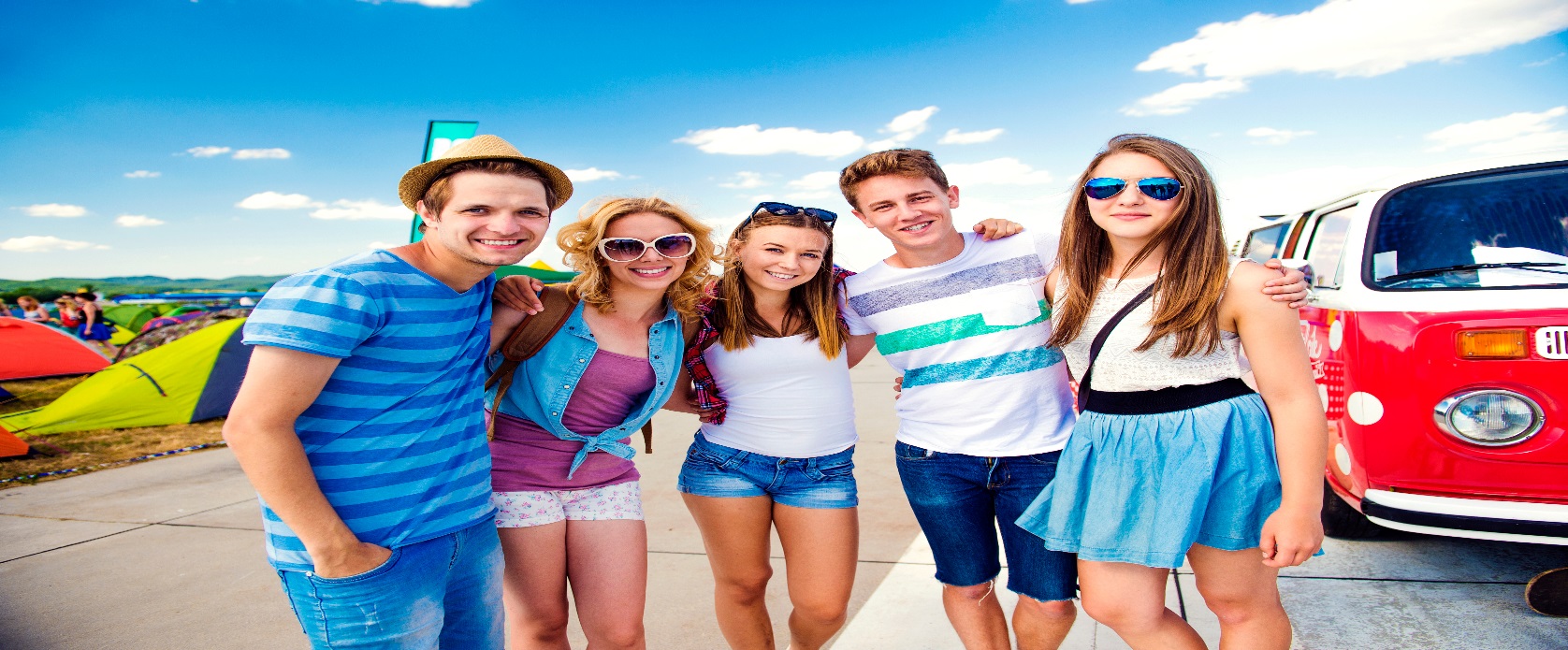 添加标题文字
WORK REVIEW
正面
观点
单击此处添加标题
此处添加详细文本描述，建议与标题相关并符合整体语言风格，语言描述尽量简洁。
负面
观点
单击此处添加标题
此处添加详细文本描述，建议与标题相关并符合整体语言风格，语言描述尽量简洁。
添加标题文字
WORK REVIEW
标题内容
标题内容
标题内容
标题内容
此处添加详细文本描述，建议与标题相关并符合整体语言风格，语言描述尽量简洁。
此处添加详细文本描述，建议与标题相关并符合整体语言风格，语言描述尽量简洁。
此处添加详细文本描述，建议与标题相关并符合整体语言风格，语言描述尽量简洁。
此处添加详细文本描述，建议与标题相关并符合整体语言风格，语言描述尽量简洁。
添加标题文字
WORK REVIEW
点击添加标题
点击添加标题
点击添加标题
此处添加详细文本描述，建议与标题相关并符合整体语言风格，语言描述尽量简洁。
此处添加详细文本描述，建议与标题相关并符合整体语言风格，语言描述尽量简洁。
此处添加详细文本描述，建议与标题相关并符合整体语言风格，语言描述尽量简洁。
添加标题文字
WORK REVIEW
Option here
单击填加标题
此处添加详细文本描述，建议与标题相关并符合整体语言风格，语言描述尽量简洁。
单击填加标题
此处添加详细文本描述，建议与标题相关并符合整体语言风格，语言描述尽量简洁。
02
01
Option here
Option here
03
04
单击填加标题
此处添加详细文本描述，建议与标题相关并符合整体语言风格，语言描述尽量简洁。
单击填加标题
此处添加详细文本描述，建议与标题相关并符合整体语言风格，语言描述尽量简洁。
Option here
The school community
20XX
感谢聆听 批评指导